COMISIÓN ESTATAL DEL AGUA
JUNTA DE GOBIERNO
ORDEN DEL DÍA
CUARTA SESIÓN ORDINARIA DE 2017
Brasilia #2970. Colomos Providencia. Guadalajara, Jalisco.
22 de Febrero de 2018 17:00 hrs
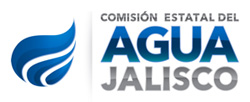 PRIMERO.-	  Lista de asistencia y determinación de quórum
 
SEGUNDO.-	 Lectura y aprobación del orden del día

TERCERO.-   Informe de actividades cuarto trimestre y cierre 2017
 
Cuencas y Sustentabilidad
Operación de Plantas
Apoyo a Municipios
Unidad Ejecutora de Abastecimiento y Saneamiento
Administración
Planeación Estratégica
Contraloría Interna
Comunicación Institucional

CUARTO.-    Aprobación y seguimiento de acuerdos

QUINTO.-     Asuntos varios
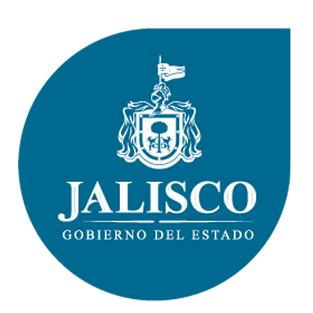